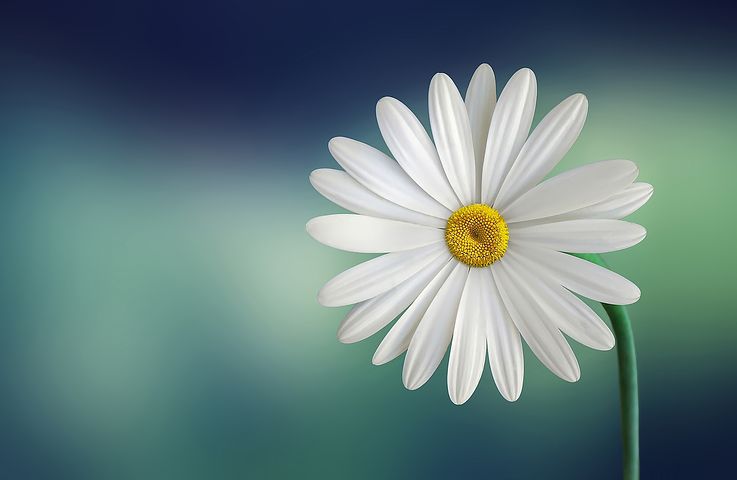 স্বাগতম
পাঠ পরিচিতি
শ্রেণি-৭ম
বিষয়- তথ্য ও যোগাযোগ প্রযুক্তি
অধ্যায়- ১ম
বদরুন্নেছা (সহঃ শিঃ)
শায়েস্তাগঞ্জ বালিকা উচ্চ বিদ্যালয়।
শায়েস্তাগঞ্জ, হবিগঞ্জ।
ই-মইলঃ bodrunnecha87@gmail.com
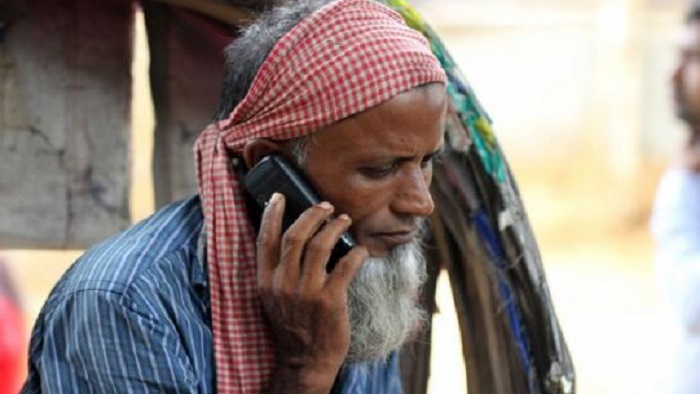 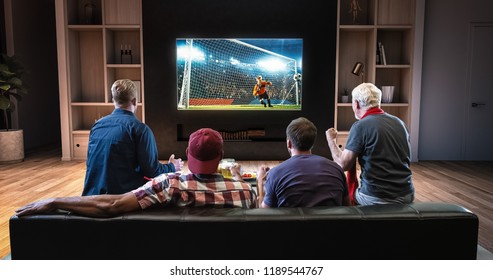 আজকের পাঠ
ব্যক্তি জীবনে তথ্য ও যোগাযোগ প্রযুক্তি
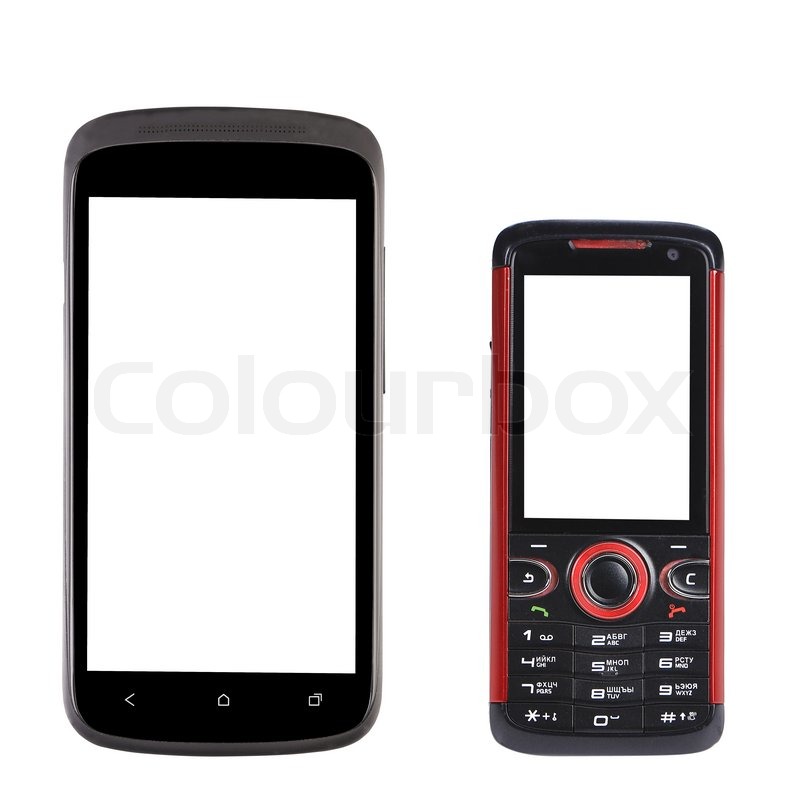 আমাদের চারপাশের প্রায় সবার কাছেই এখন মোবাইল ফোন রয়েছে।
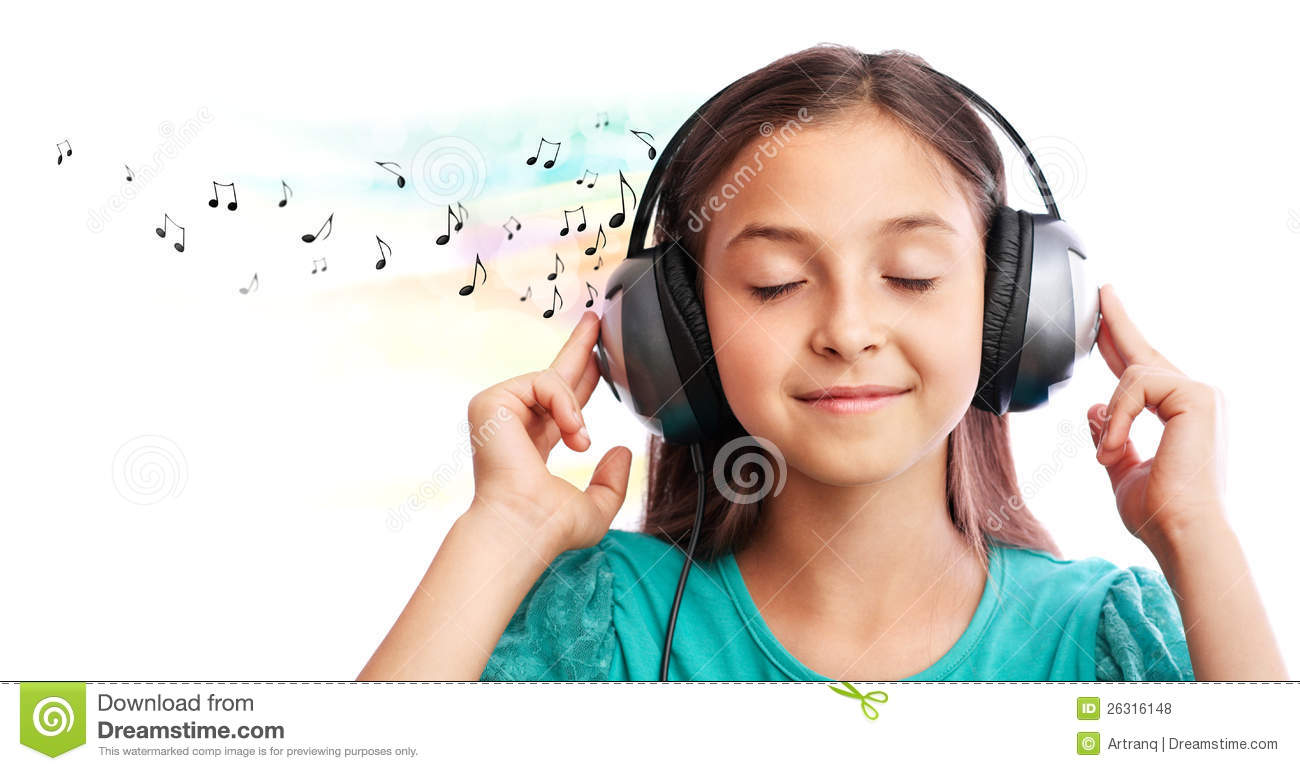 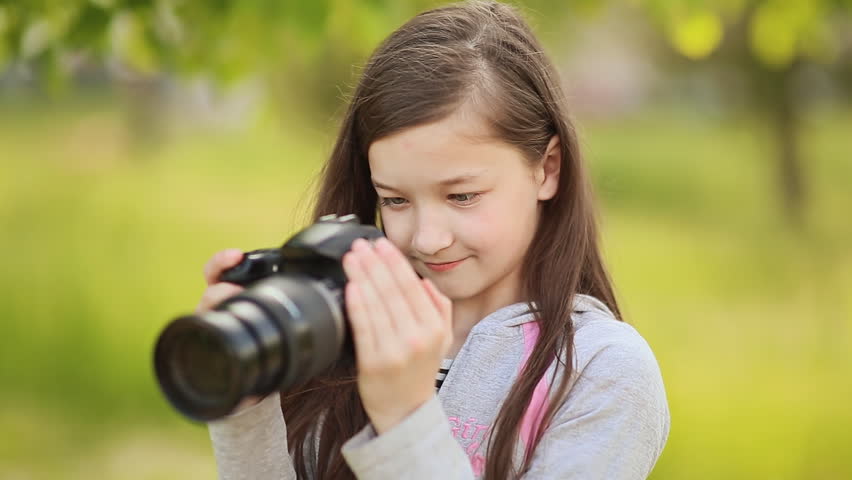 আজকাল শুধু ধনীরা নয় সাধারণ মোবাইল ফোন ব্যবহার করে যেকোনো মানুষ
গান শোনতে পারে অথবা ছবি তুলতে পারে।
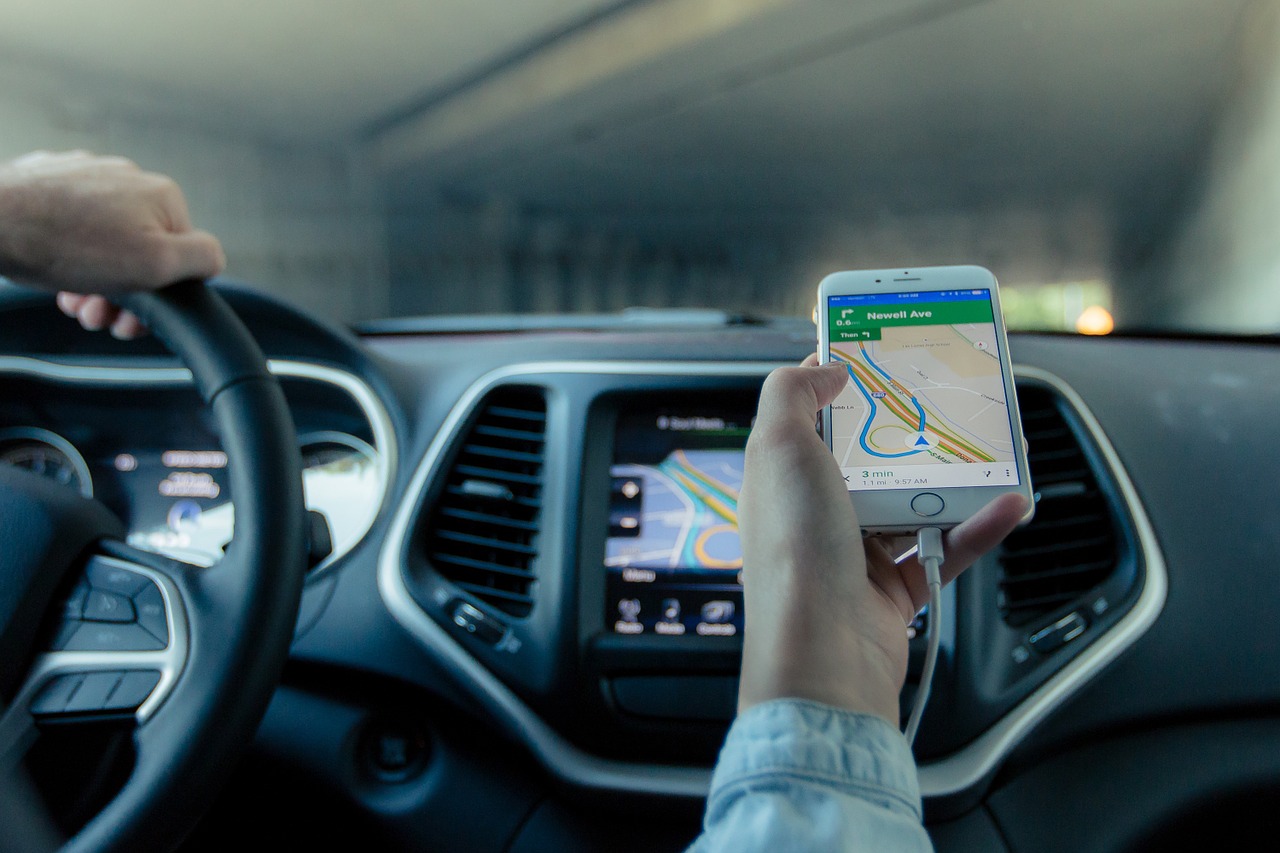 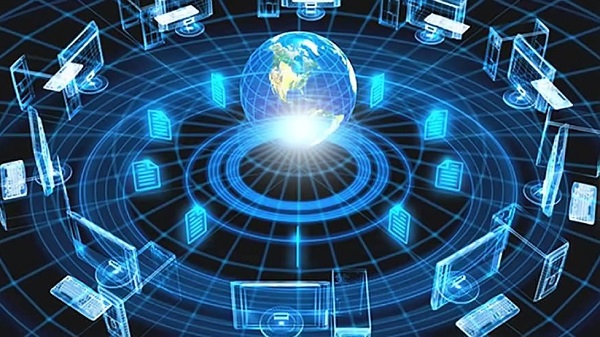 মূল্যায়ন
ব্যক্তি জীবনে তথ্য ও যোগাযোগ প্রযুক্তির ৩টি উদাহরণ দাও।
বাড়ির কাজ
এখানে উল্লেখ করা হয়নি এমন কয়েকটি তথ্য ও যোগাযোগ প্রযুক্তির উদাহরণ দাও যা ব্যক্তি জীবনে ব্যবহৃত হয়।